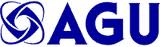 AGU-NESTA Geophysical Information for Teachers (GIFT) Workshop
Using Earth Science Data and Technology to Mitigate the Dangers of Airborne Volcanic Ash
Volcanoes
History and Types
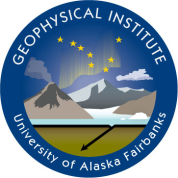 Peter Webley
Geophysical Institute, UAF
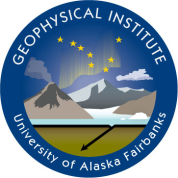 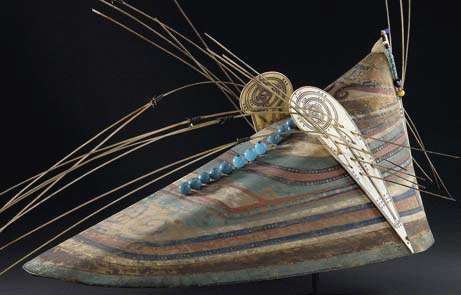 The History of Volcanology: Mythology
Chuginadak: The Unangan goddess of fire
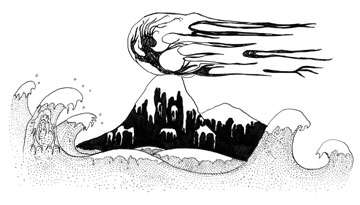 The Aleutian Islands are home to many volcanoes. Chuginadak, the goddess of fire, is said to have thrown the first man and woman from the summit of her mountain into the sea.
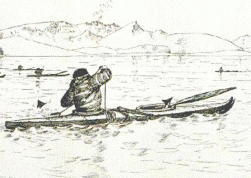 2
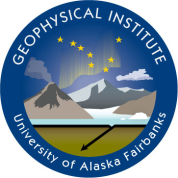 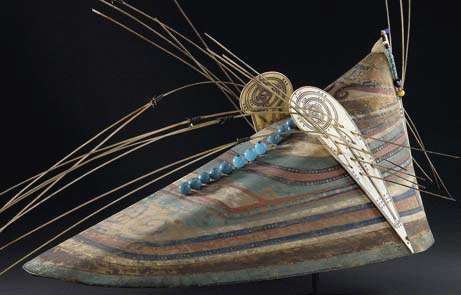 The History of Volcanology: Mythology
Chuginadak: The Unangan goddess of fire
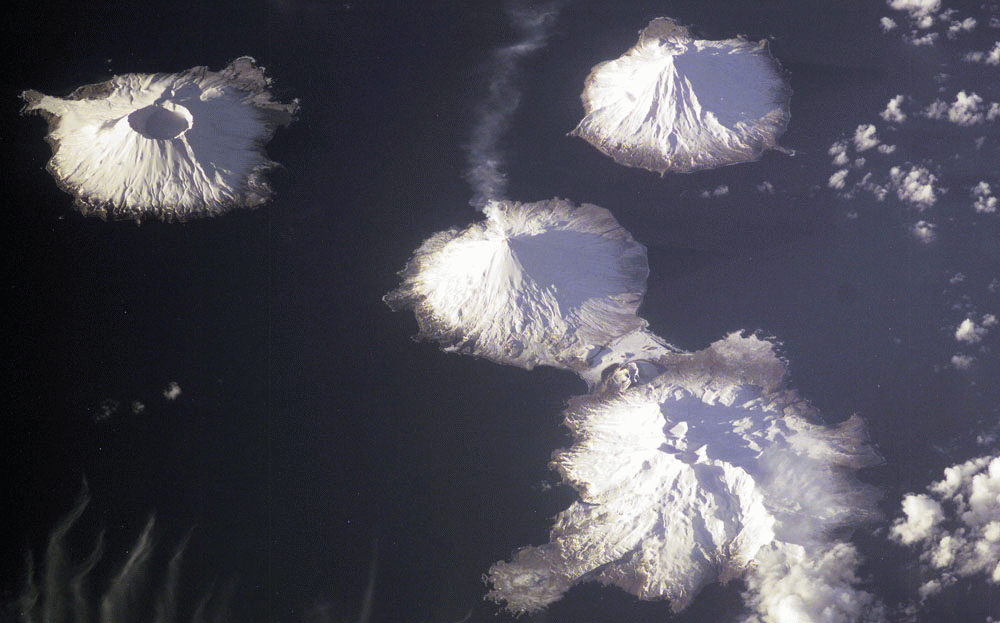 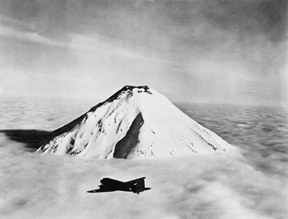 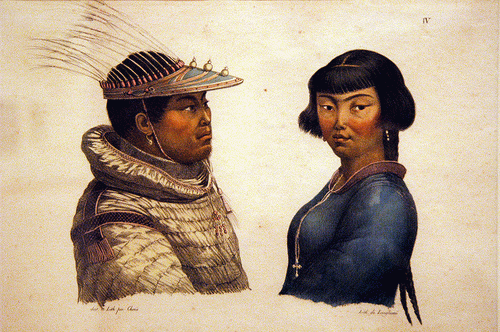 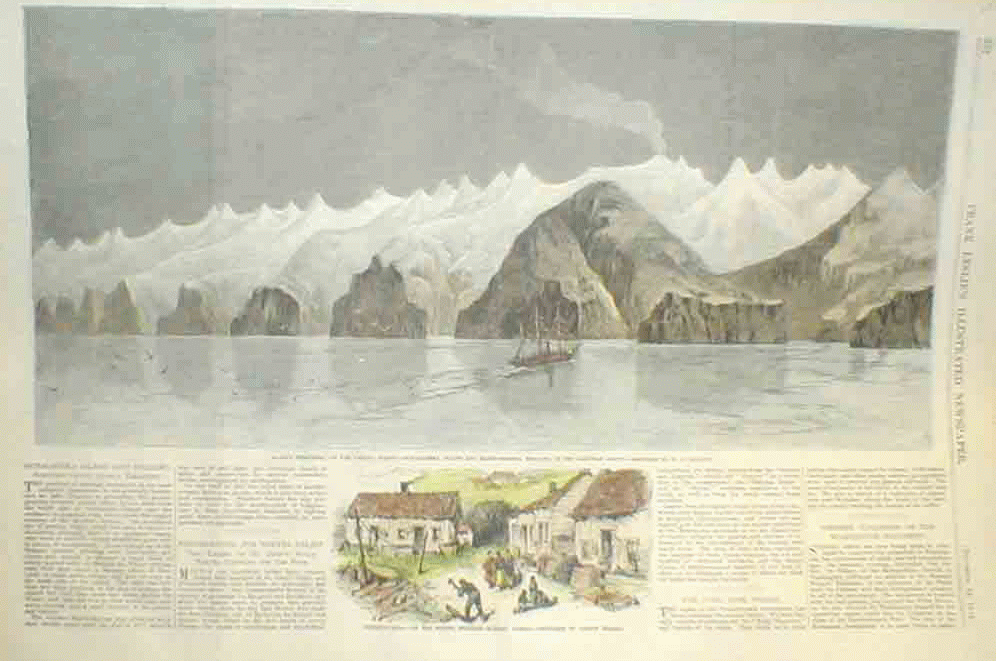 Much of the Unangan culture was lost through invasion and war.  Today Cleveland volcano remains a holy place for the Unangan people.
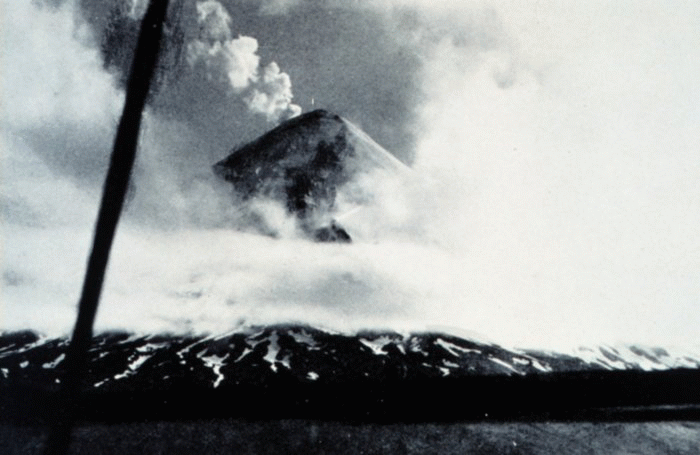 3
The History of Volcanology: Science
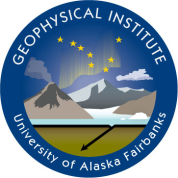 The first volcano observatory was:

Osservatorio Vesuviano

in Naples, Italy.  It focused on recording the activity and providing warnings to the populace at Mount Vesuvius.
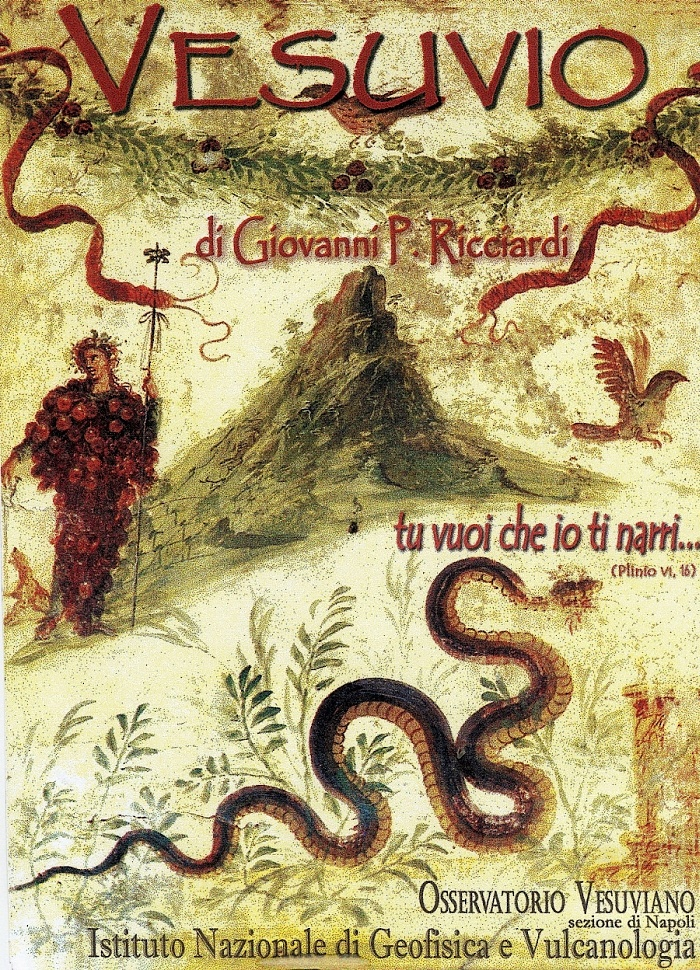 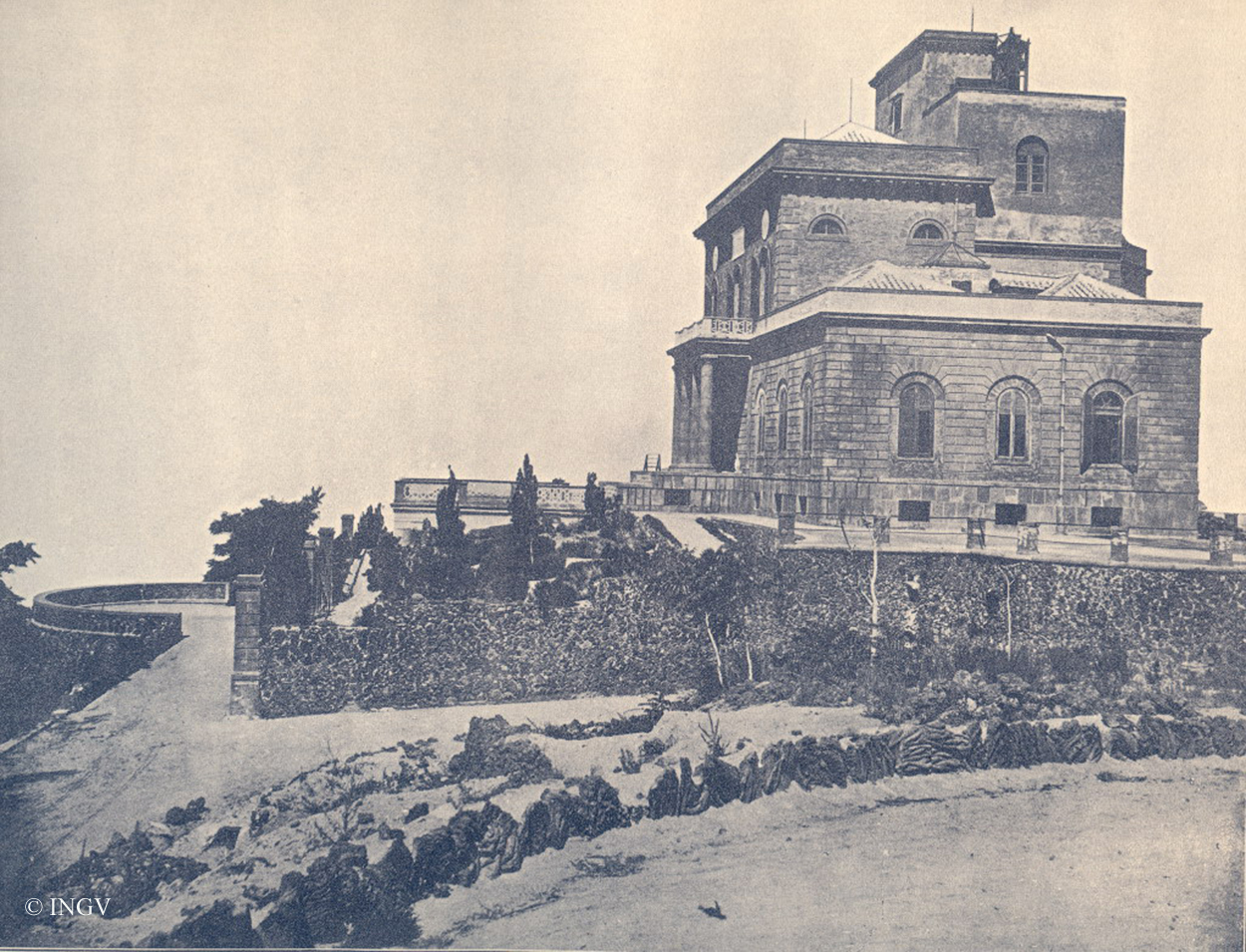 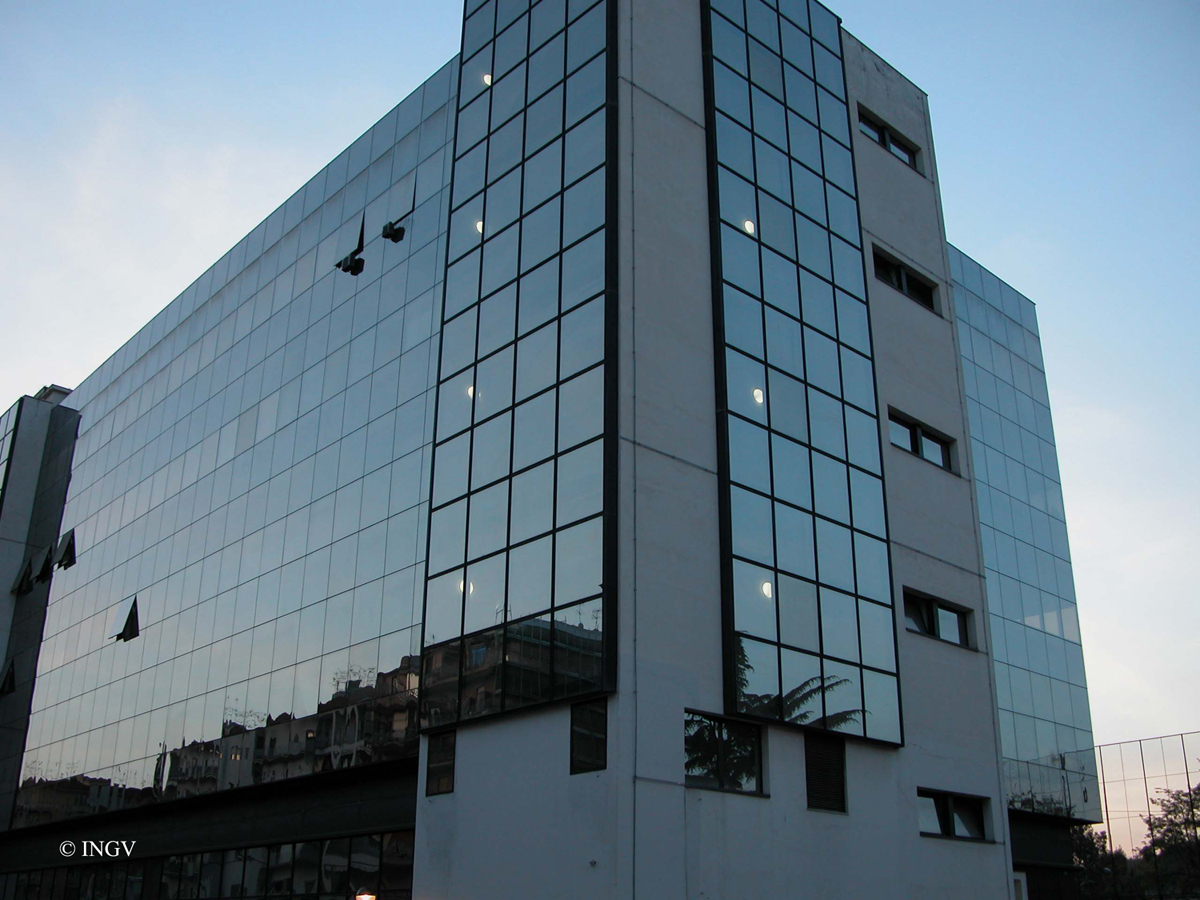 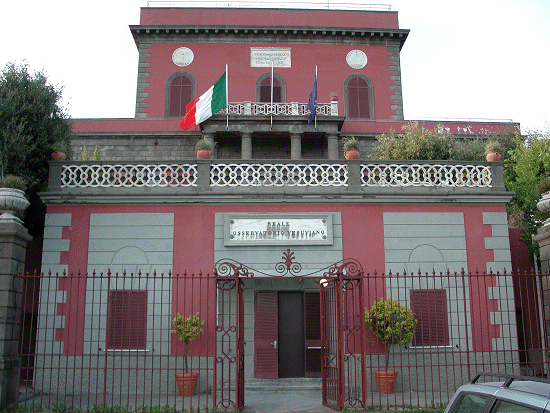 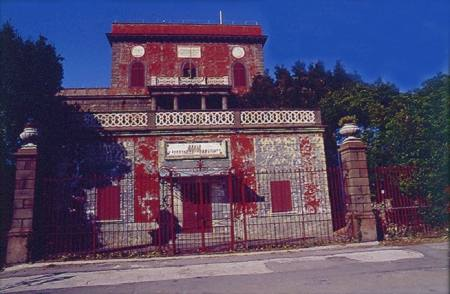 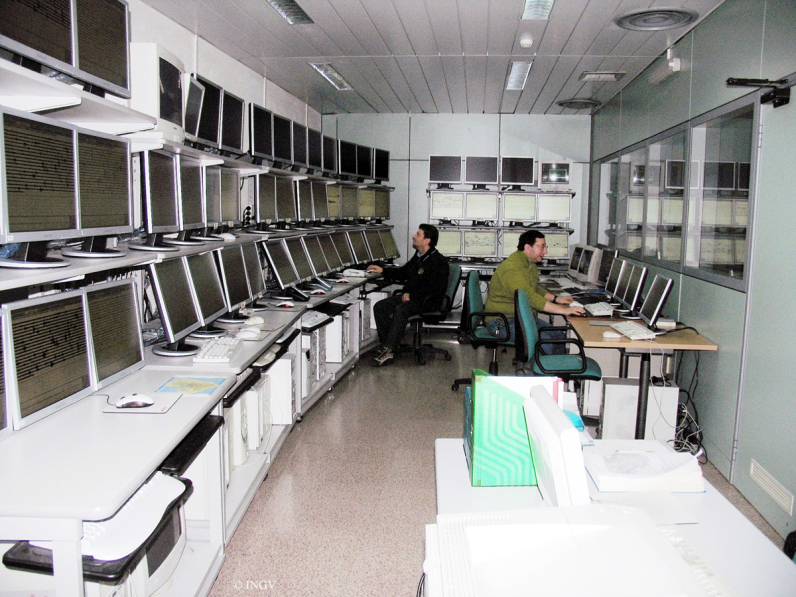 4
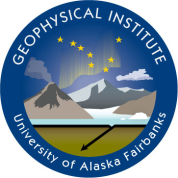 The History of Volcanology: Science
Today the Alaska Volcano Observatory is recognized by many as the world leader in volcanology.

AVO is the first observatory to use infrared imaging in its day to day operations.
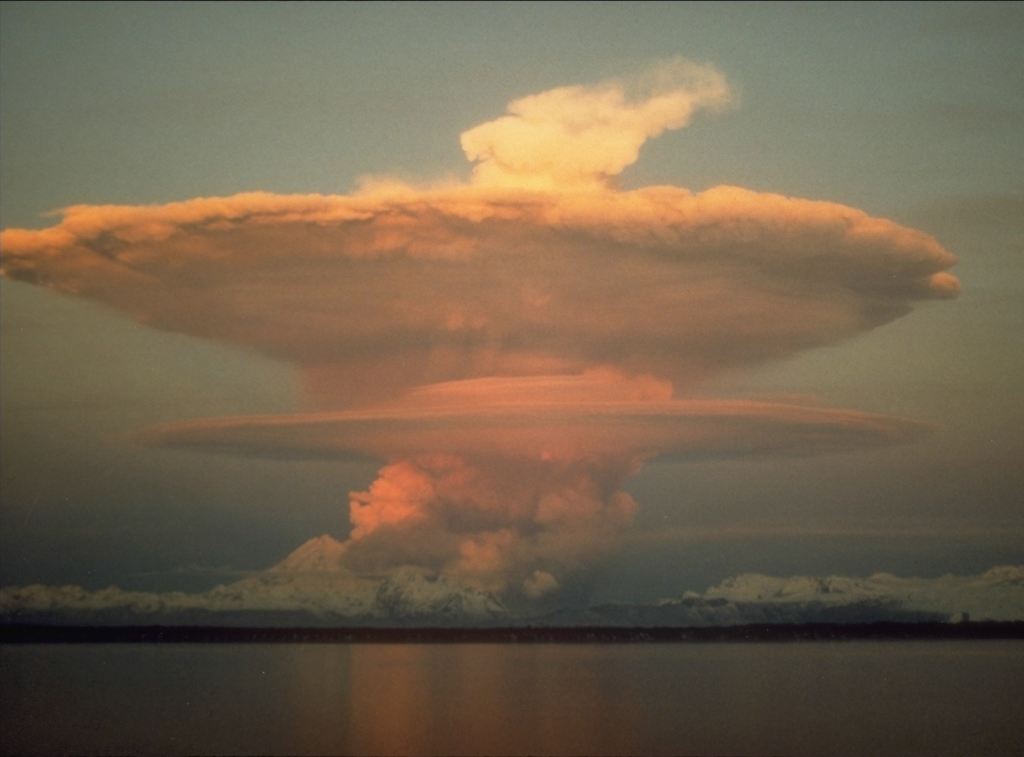 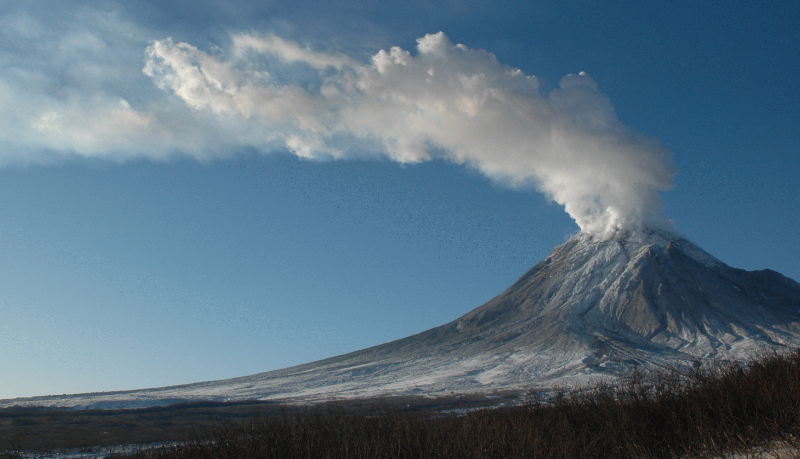 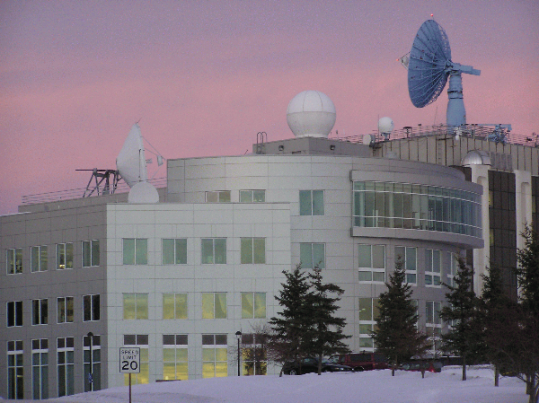 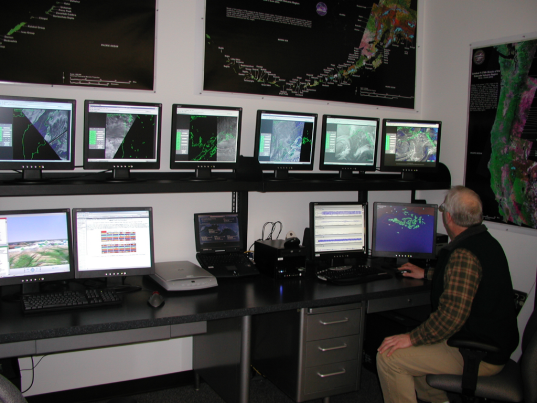 5
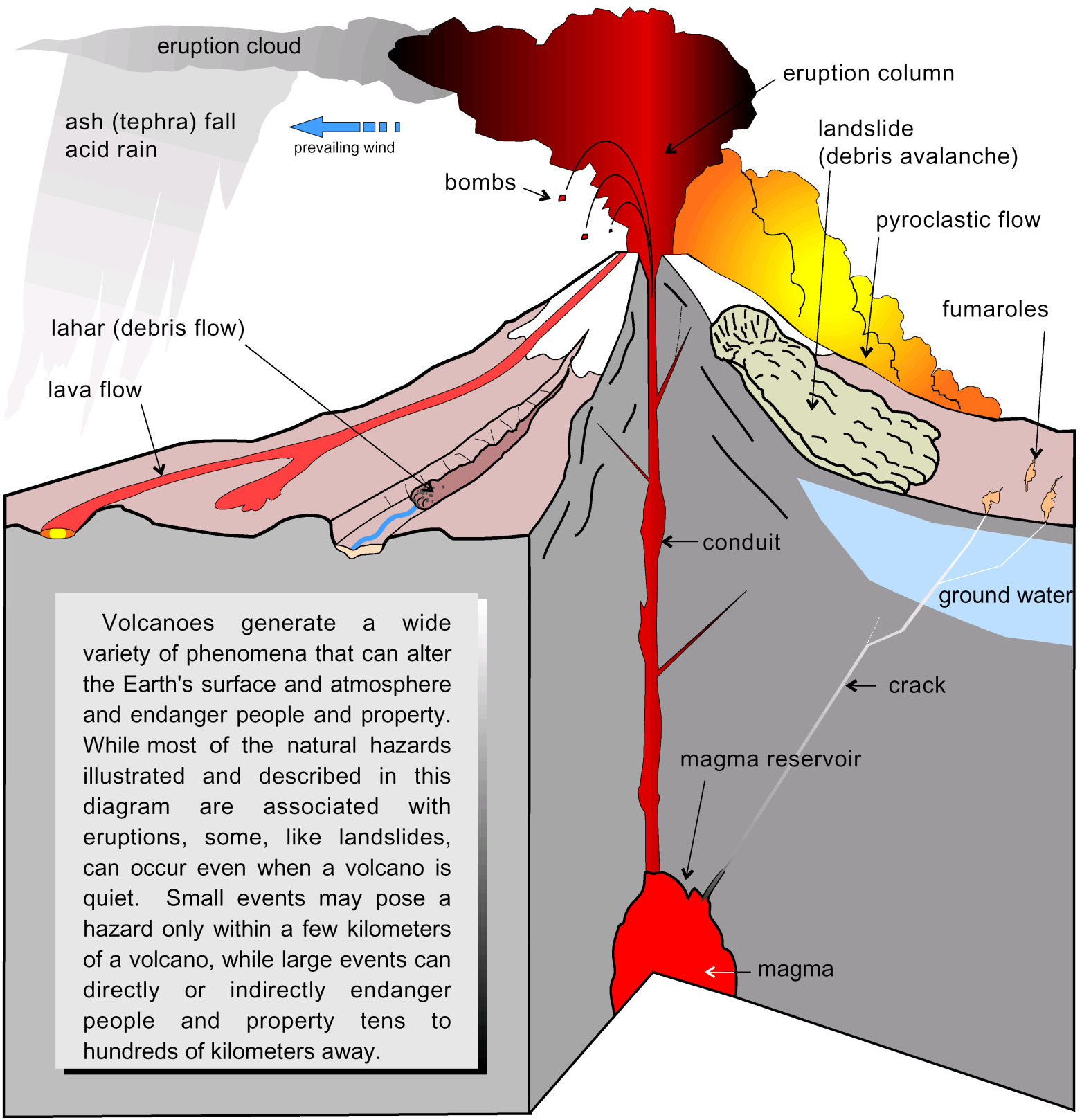 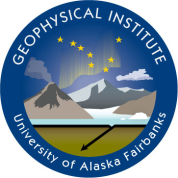 Volcanoes present hazards not only to local residents, but can have far reaching and long term environmental effects.
Volcanic processes begin in the crust, and as they approach the surface have more and more visible effects.
Magmatic effects
 Surface effects
 Atmospheric effects
6
Types of Volcanoes in Alaska and Kamchatka
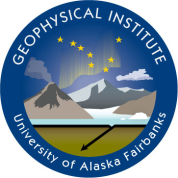 Shield Volcano
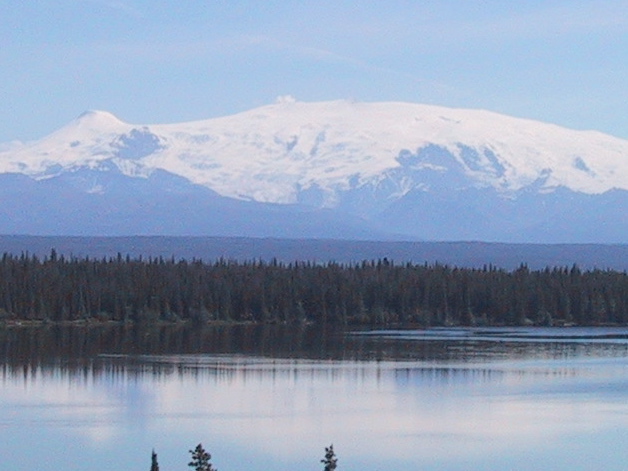 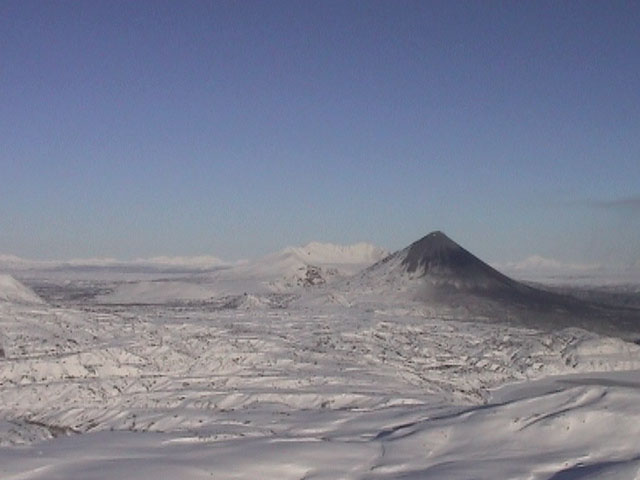 Stratovolcano
Karymsky V.
Mt. Wrangell
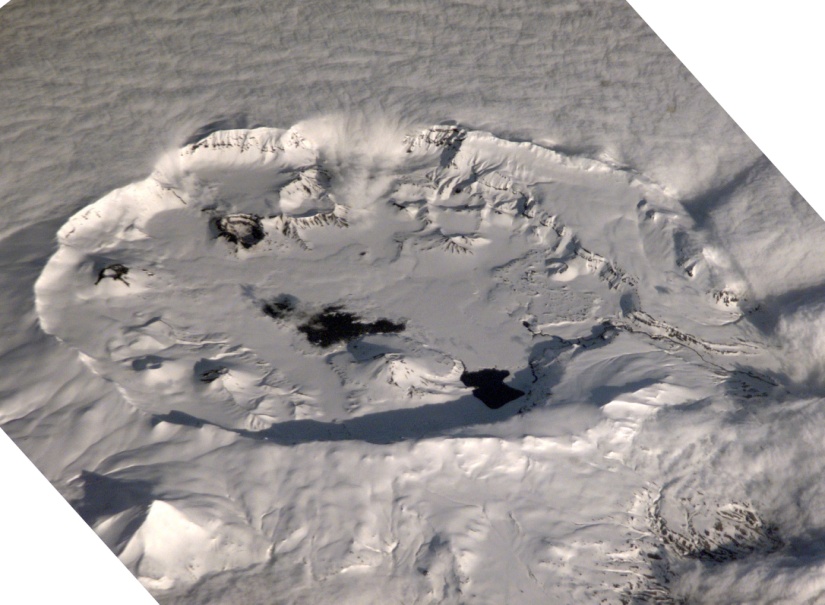 Caldera
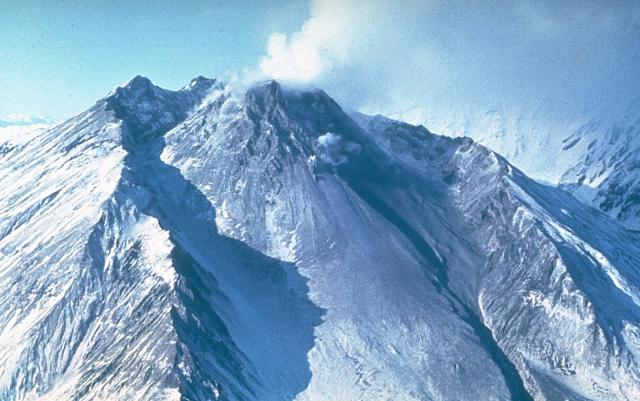 Dome
Okmok, Space Station
Bezymianny V.
7
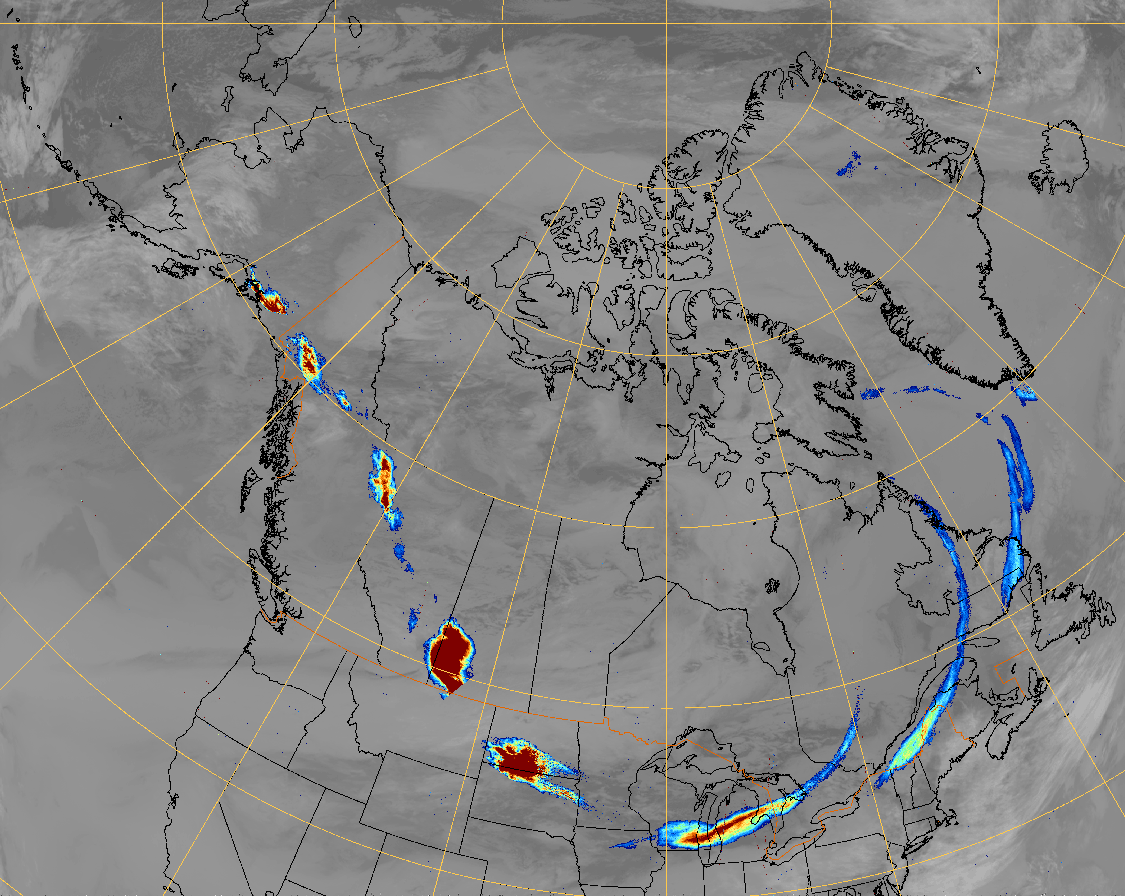 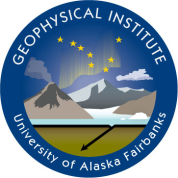 Spurr 1992 Volcanic Cloud : tracked to Greenland
8
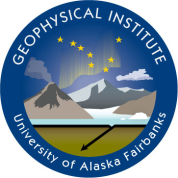 Okmok Volcano, Alaska
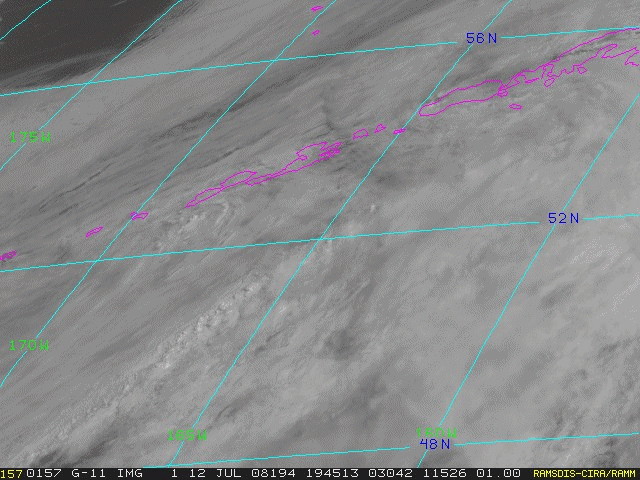 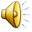 9
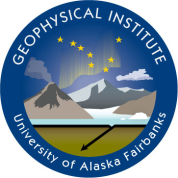 Kasatochi Volcano, Alaska
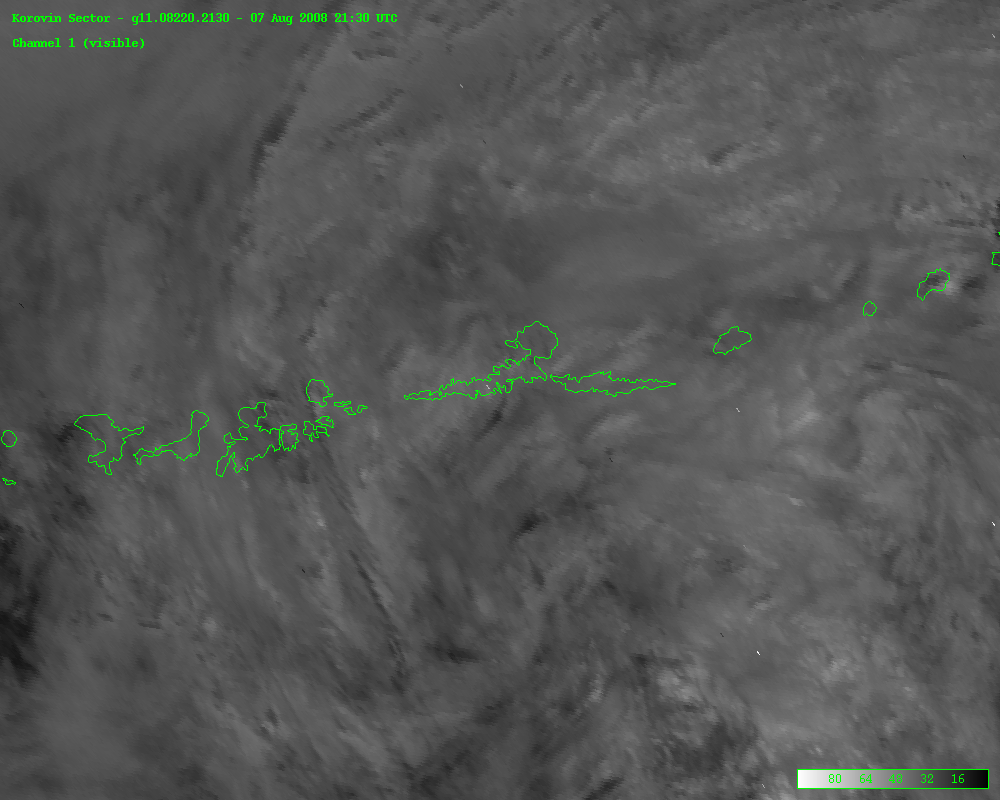 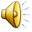 10
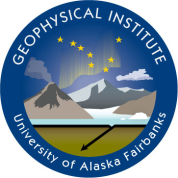 A KLM 747 en route from Amsterdam
encountered an ash cloud from Redoubt Volcano
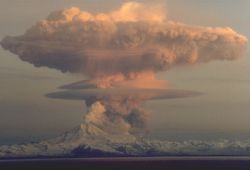 11
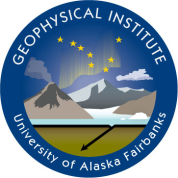 Pilot: KLM B-747
“KLM 867 heavy is
reaching {flight} level
250 heading 140.”
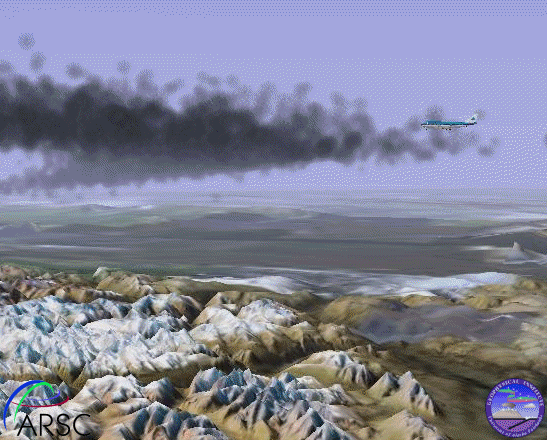 12
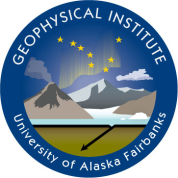 Anchorage Center
“Do you have good
sight of the ash plume
at this time?”
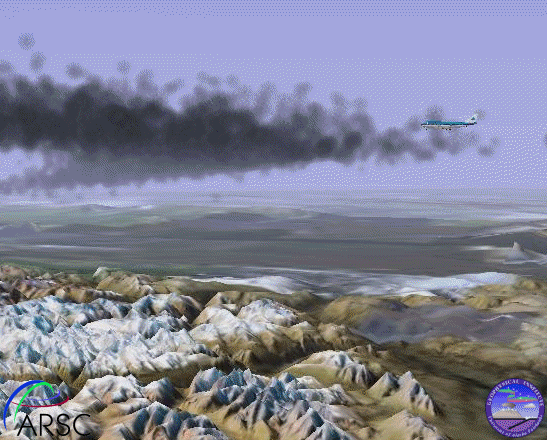 13
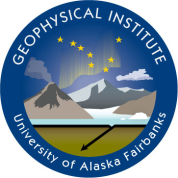 Pilot: KLM B-747
“It’s just cloudy it 
could be ashes.  
Its just a little browner 
than a normal cloud,”
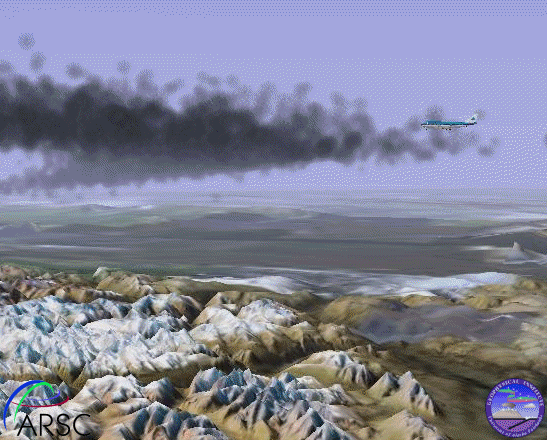 14
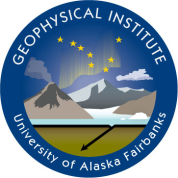 Pilot: KLM B-747
“We have to go
left now…
it’s smoky in the cockpit at the moment sir.”
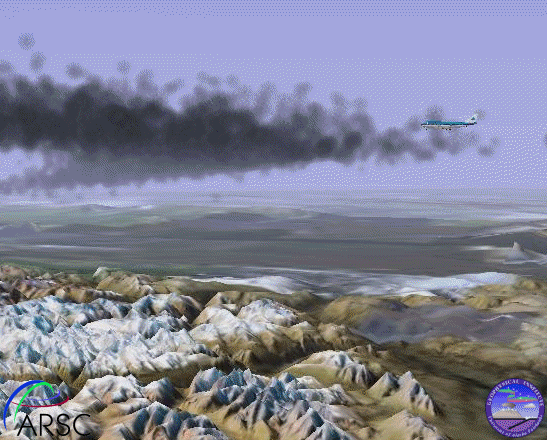 15
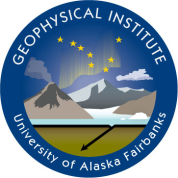 Anchorage Center
“KLM 867 heavy,
roger, left at your
discretion.”
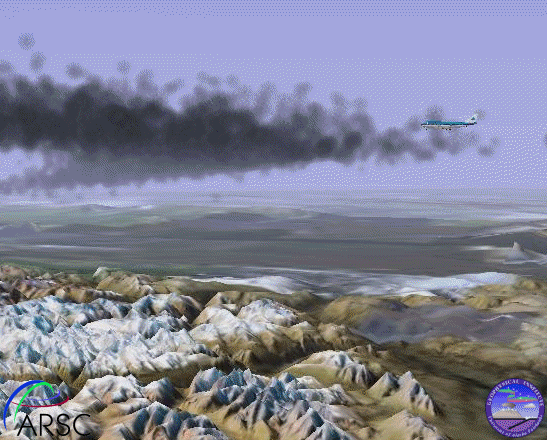 16
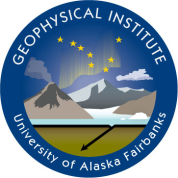 Pilot: KLM B-747
Climbing to level
390, we’re in the
black cloud,
heading is130.”
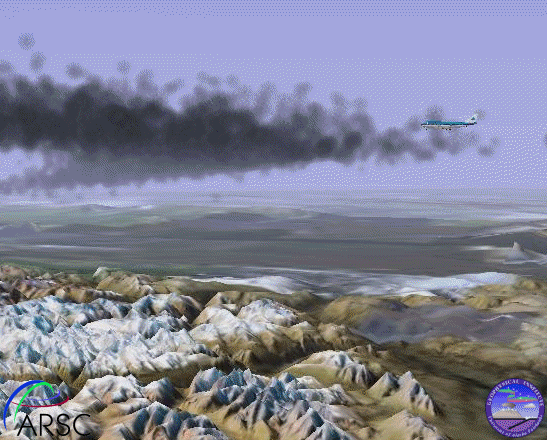 17
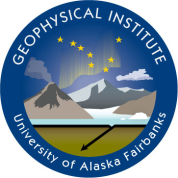 Pilot: KLM B-747
“KLM 867 we have
flame out all engines
and we are descending
now.”
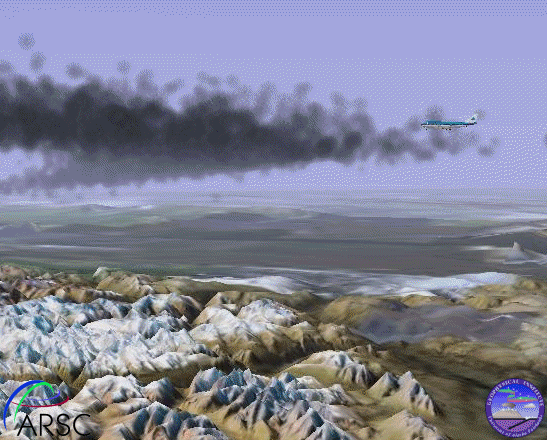 18
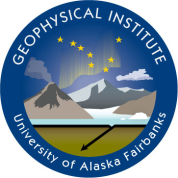 Anchorage Center
“KLM 867 heavy...
Anchorage.”
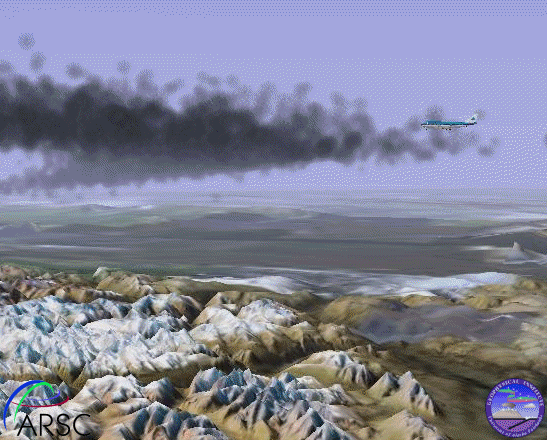 19
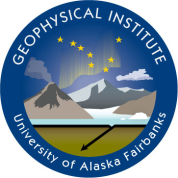 Pilot: KLM B-747
“KLM 867 heavy
we are now descending
now....
We are in a fall!!”
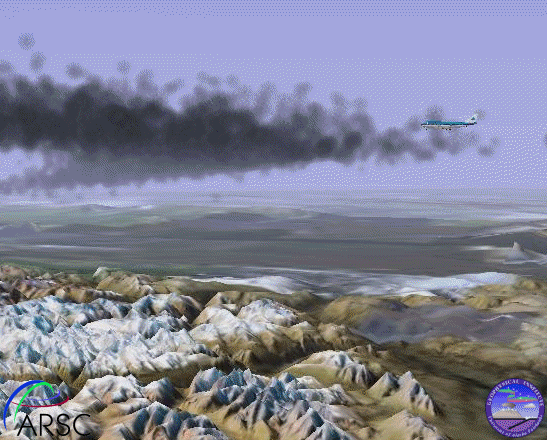 20
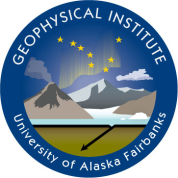 Pilot: KLM B-747
“KLM 867 we need
all the assistance you
have sir. Give us radar
vectors please.”
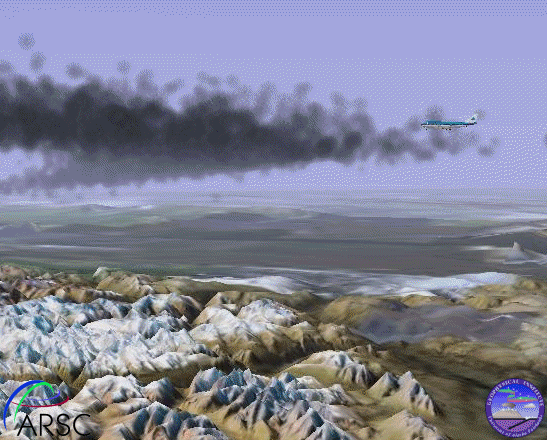 21
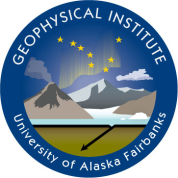 She got two engines restarted, making a safe landing in Anchorage.  That pilot and plane are still in service today.
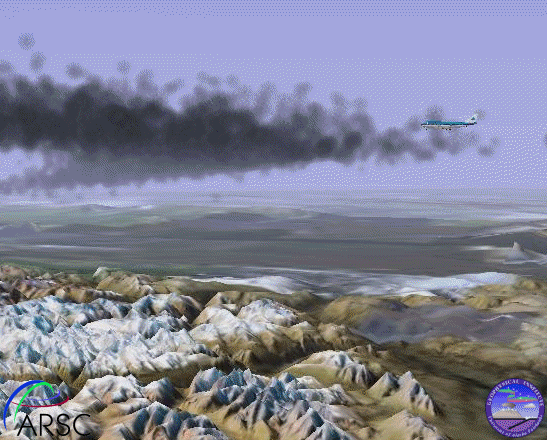 22